ЗОЛОТАЯ
Хохлома
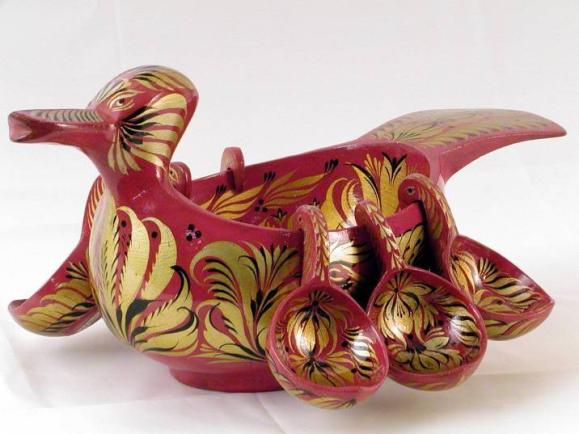 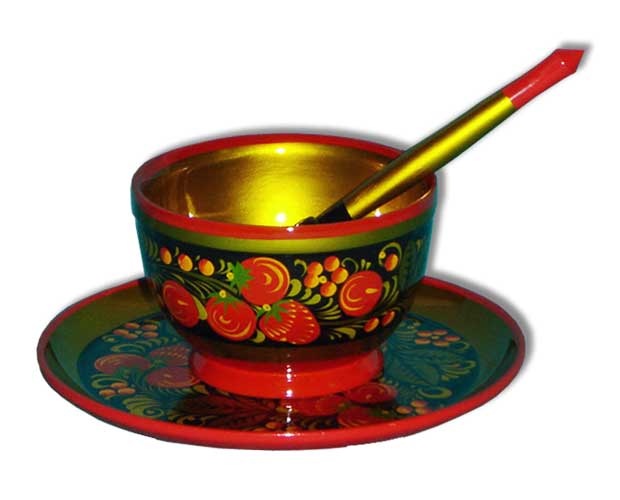 Хохломская роспись-
Алых ягод россыпь.
Отголоски лета в зелени травы.
Рощи-перелески,
Шёлковые всплески
Солнечно-медовой золотой листвы.
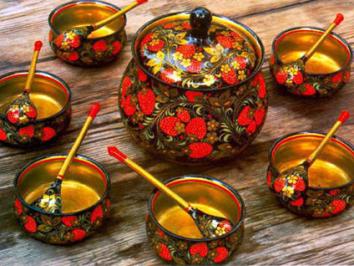 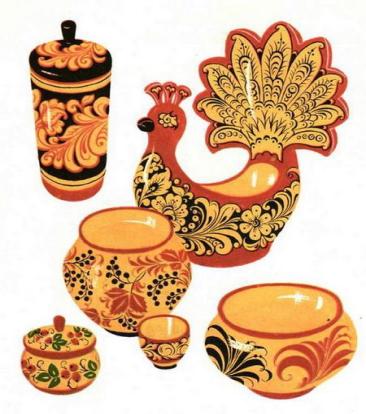 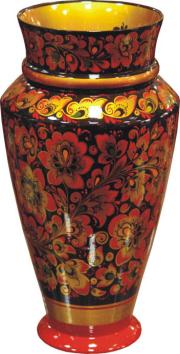 У красы точёной- сарафан парчовый.
По волнам узоров яхонты горят.
Что за чародеи Хохлому одели
В этот несказанный праздничный наряд
Посуда 
Хохломская посуда не только красива, но и прочна, по словам хохломских мастеров, она не боится "ни жару, ни стужи" Даже в крутом кипятке не сойдёт лак и не поблёкнут краски.
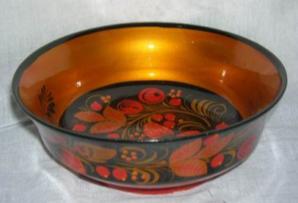 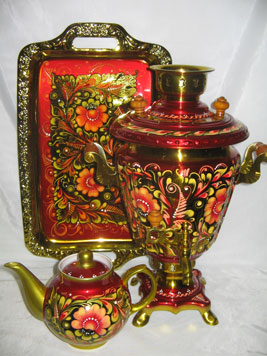 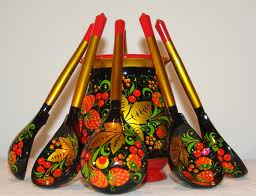 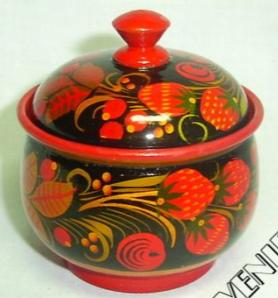 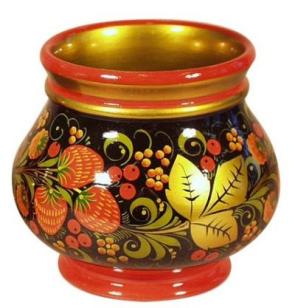 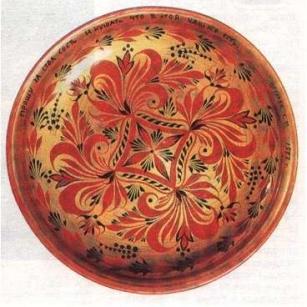 Секреты орнамента
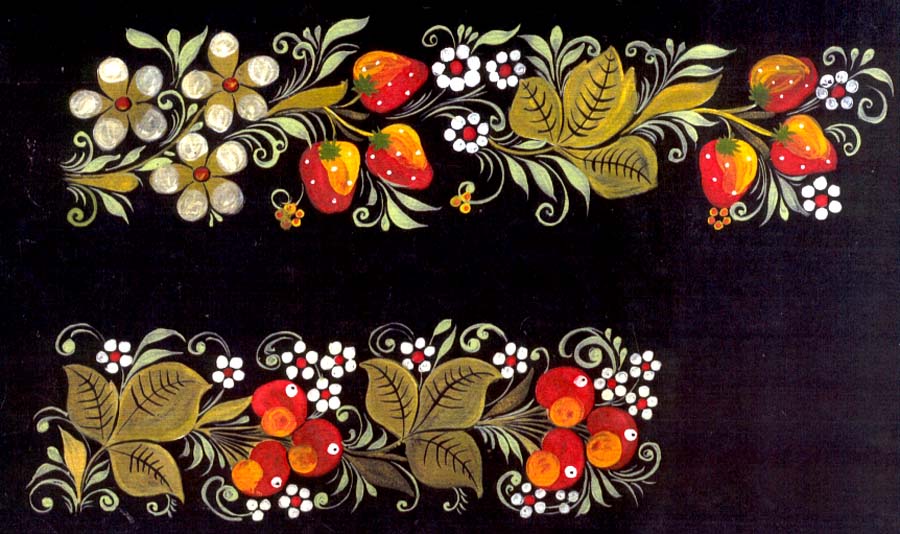 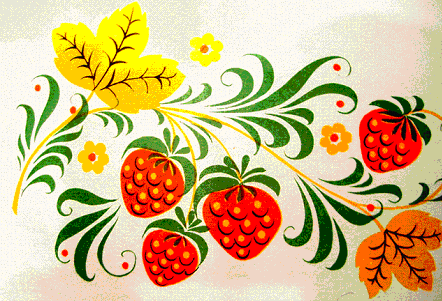 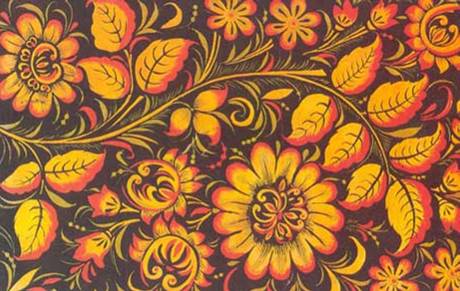 Ветка плавно изогнуласьИ колечком завернулась.Рядом с листиком трехпалымЗемляника цветом алым.
    Засияла, поднялась,Сладким соком налилась.А трава, как бахрома,Золотая хохлома!
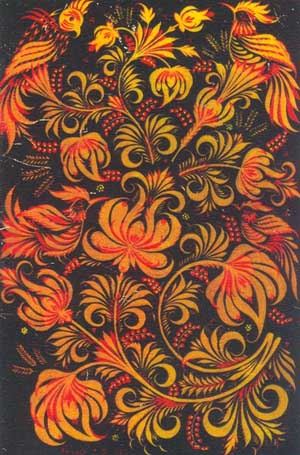 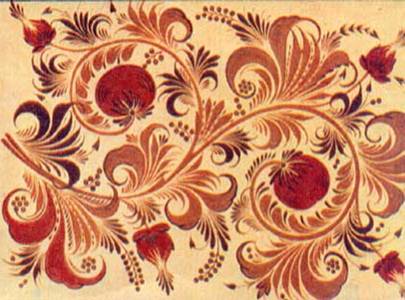 Элемент хохломской росписи – «Травка»
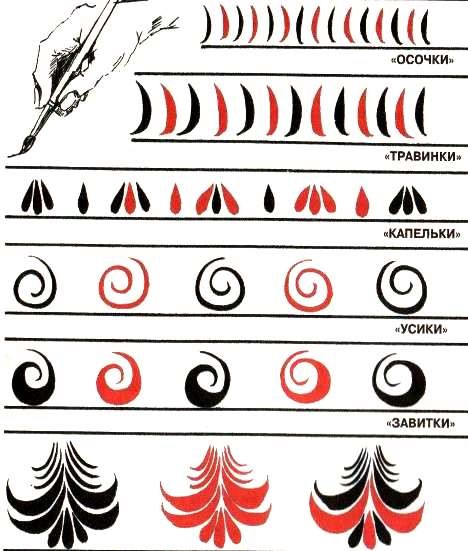 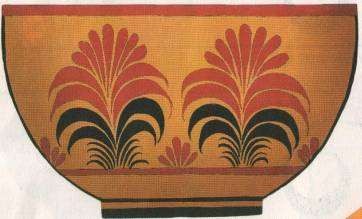 Элемент хохломской росписи – травный  орнамент
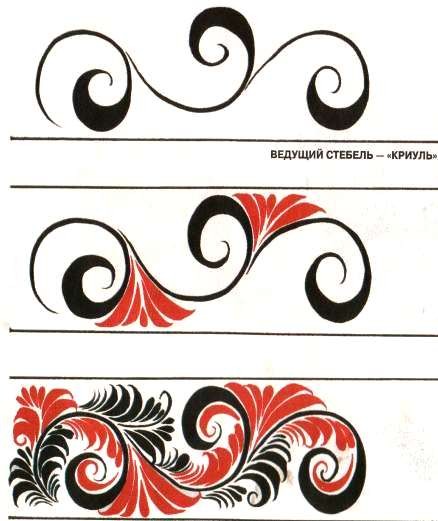 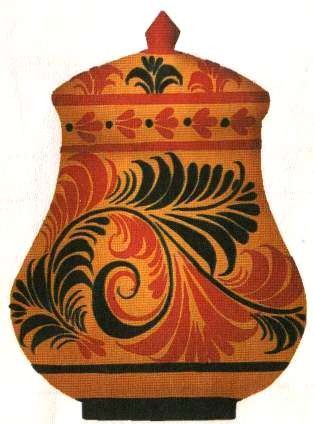 Элемент хохломской росписи – «Листочки»
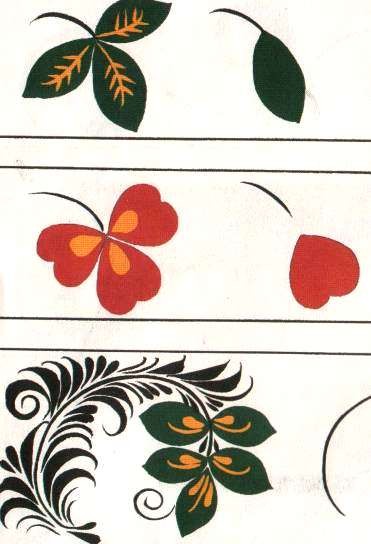 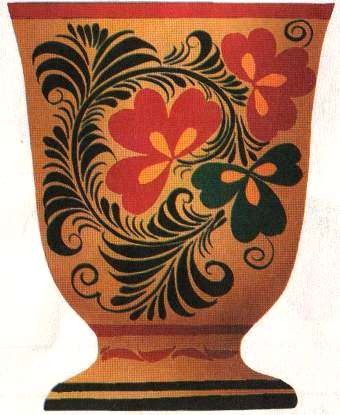 Элемент хохломской росписи – «Ягодки»
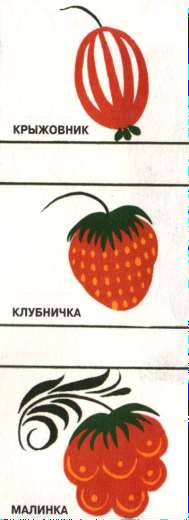 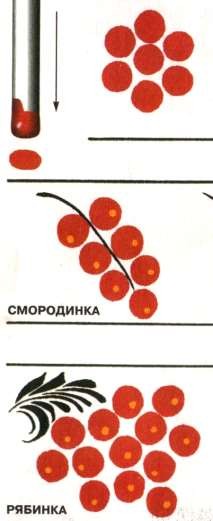 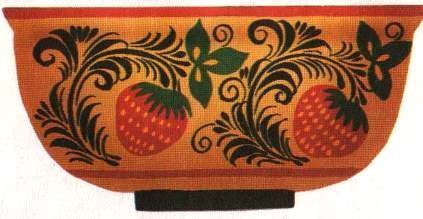 Элемент хохломской росписи – орнамент с
«ягодками» и «листочками»
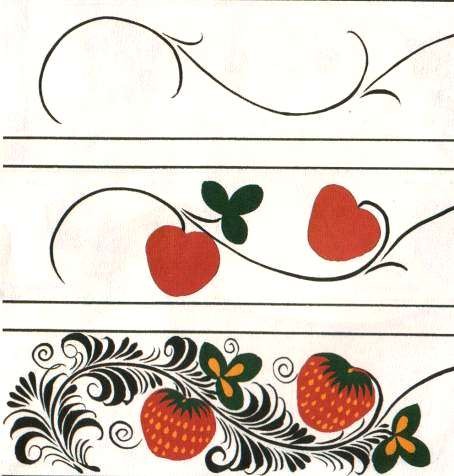 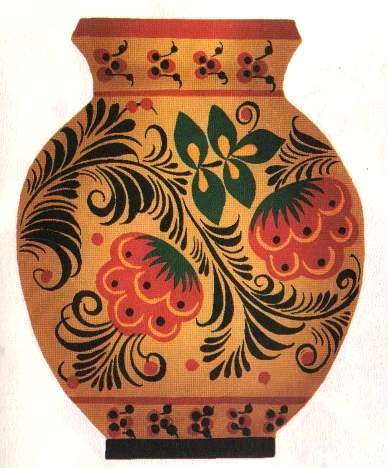 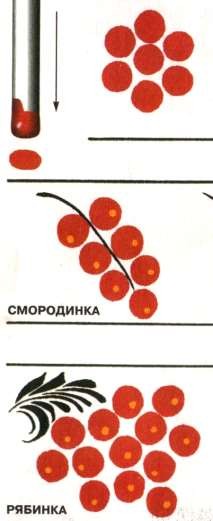 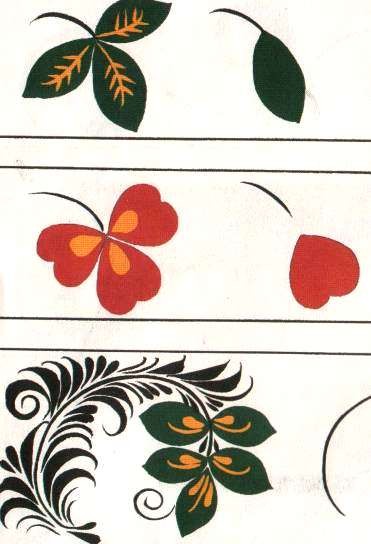 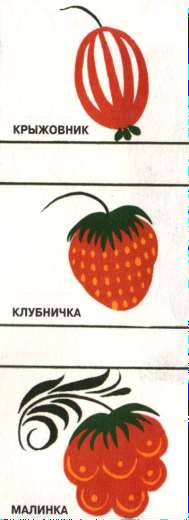 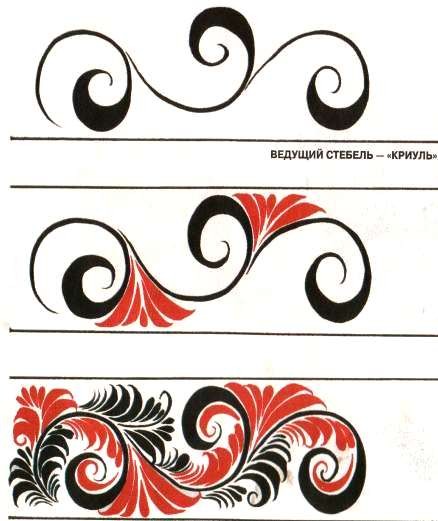 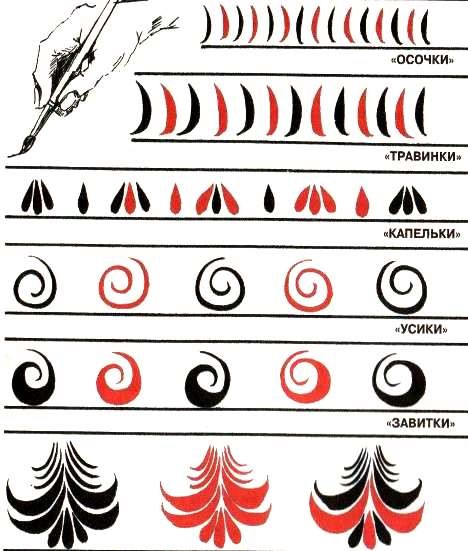 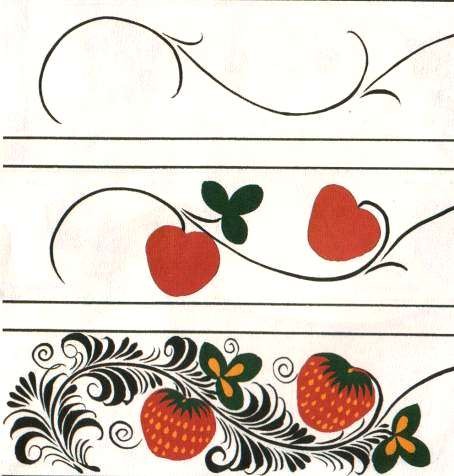 Сувениры
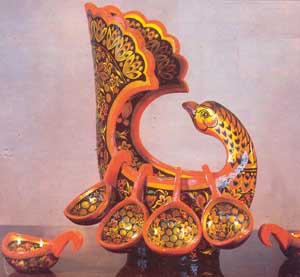 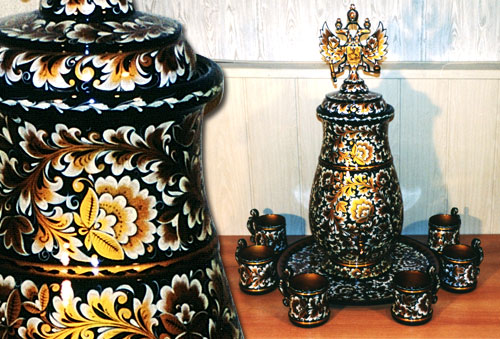 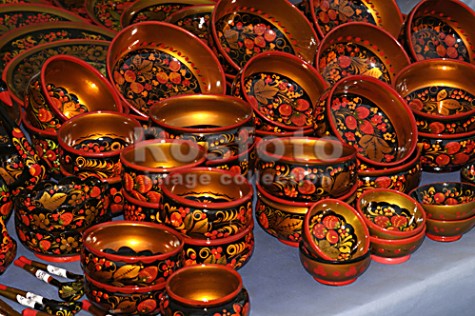 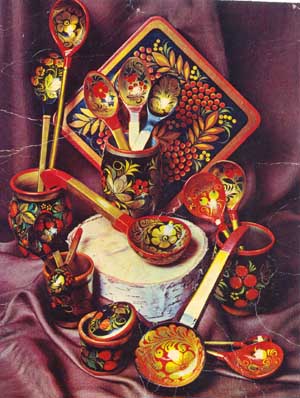 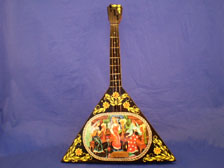 Хохлома в наши дни
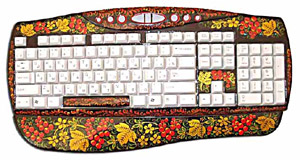 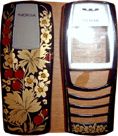 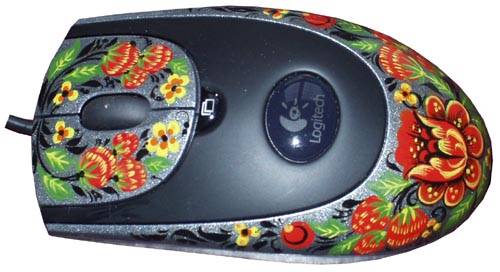 Вот так хохлома!
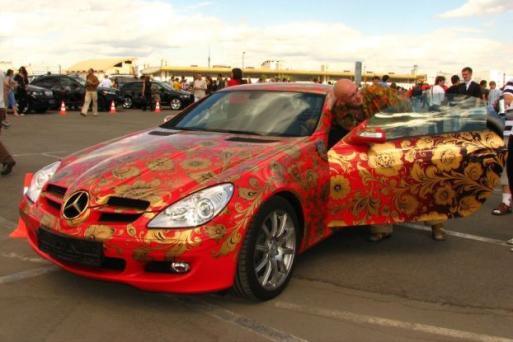 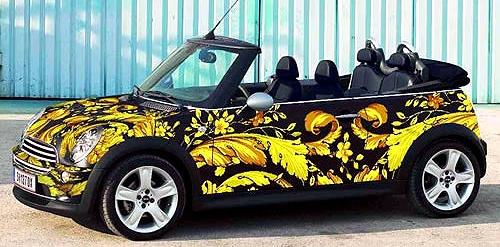 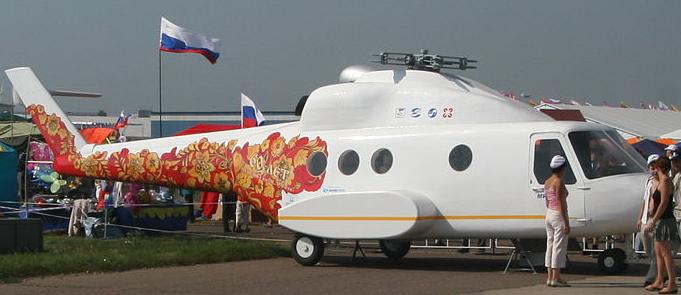 Пластилинография. Хохлома.
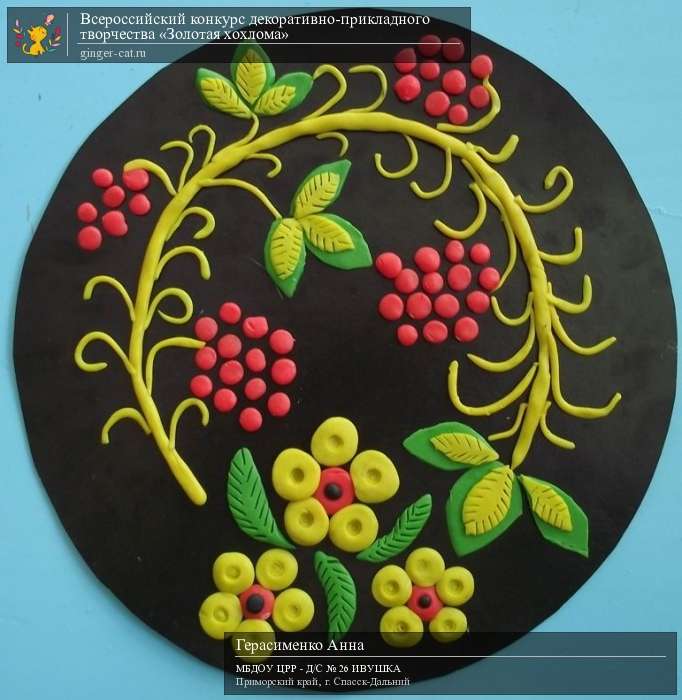 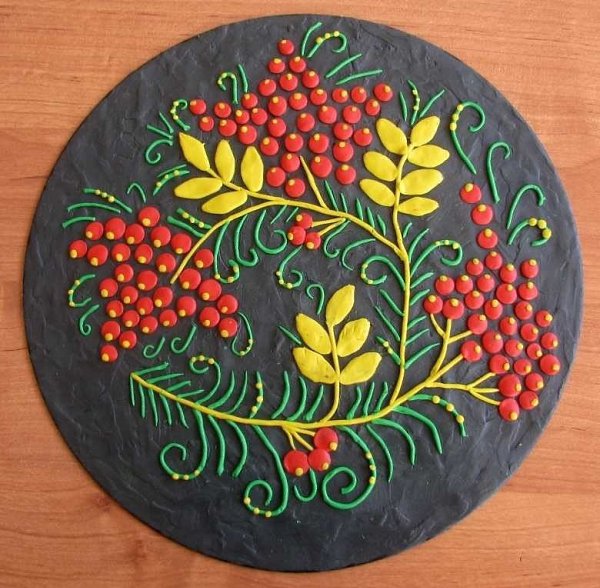 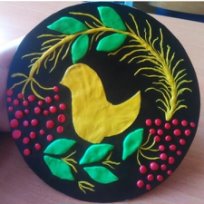 Пластилинография. Хохлома.
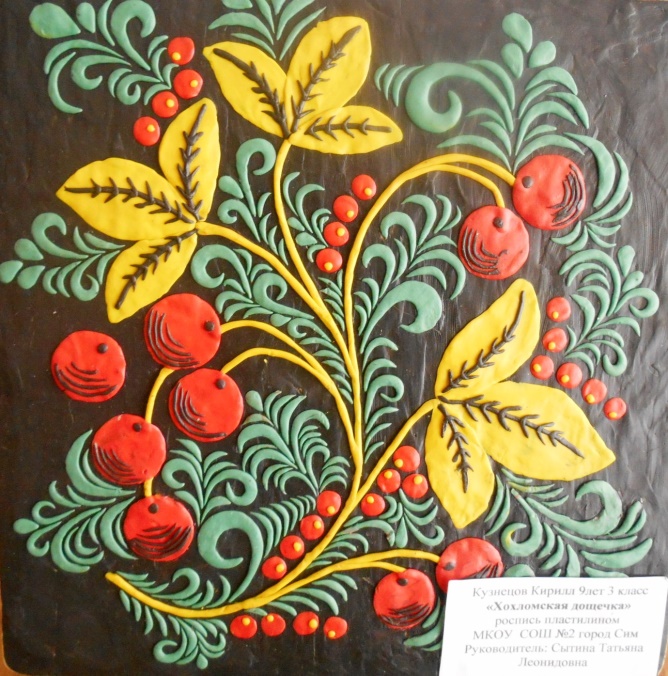 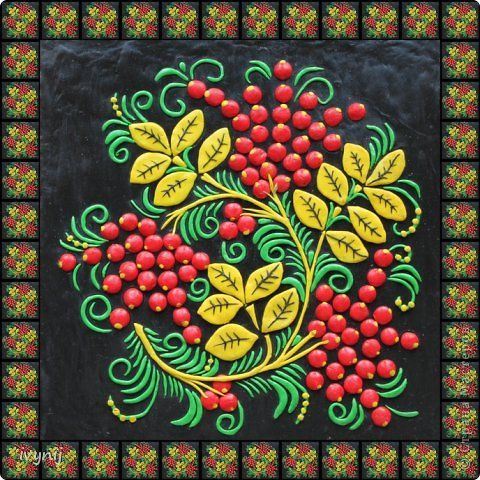 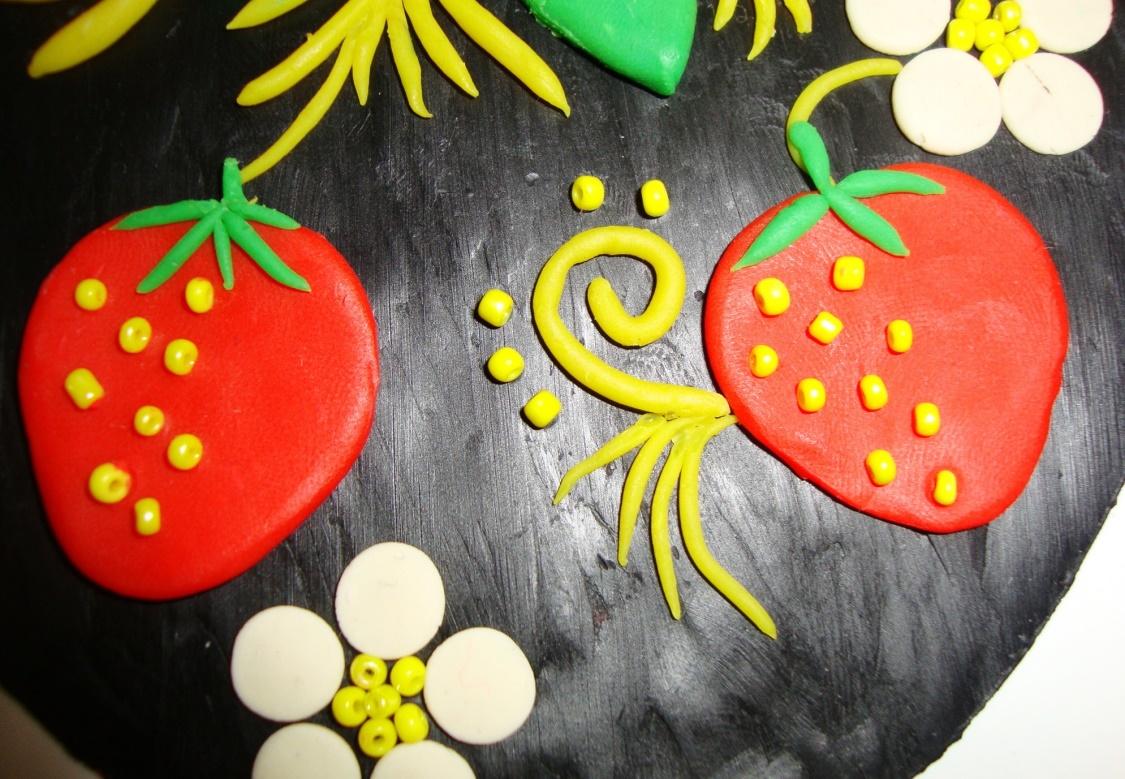 СПАСИБО ЗА ВНИМАНИЕ!